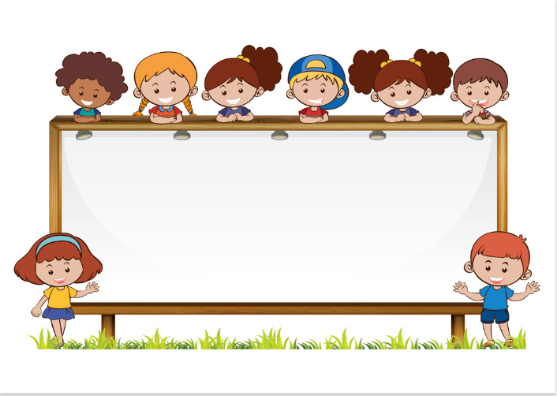 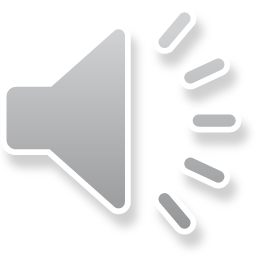 ČRKA  I
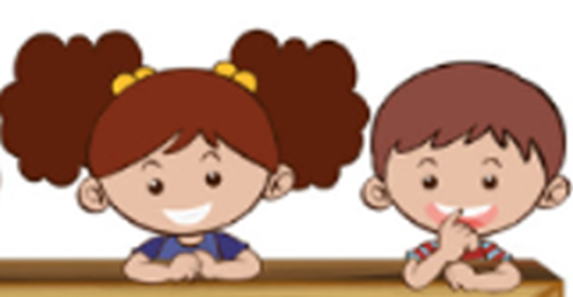 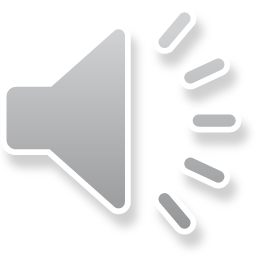 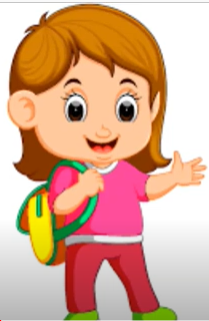 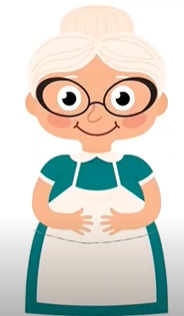 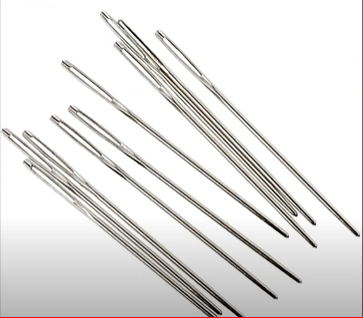 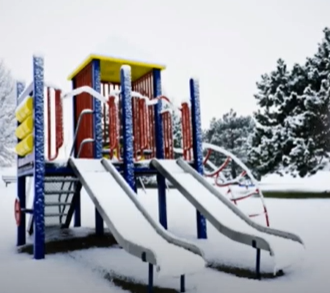 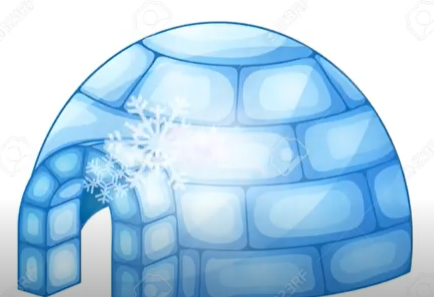 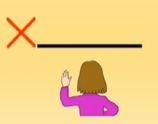 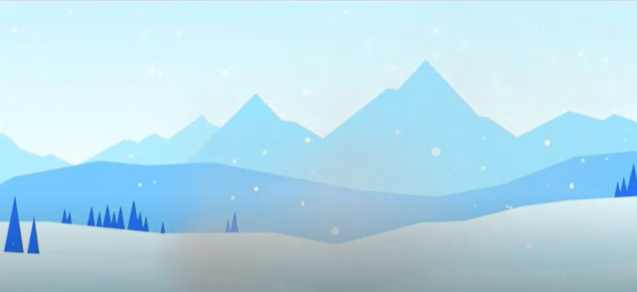 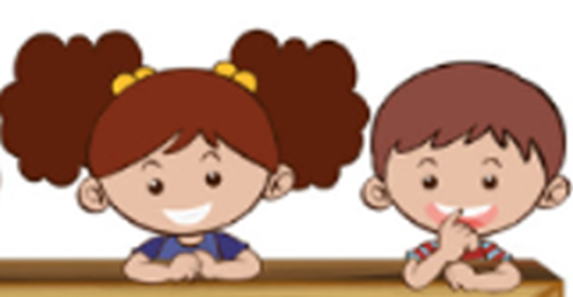 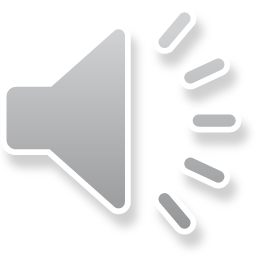 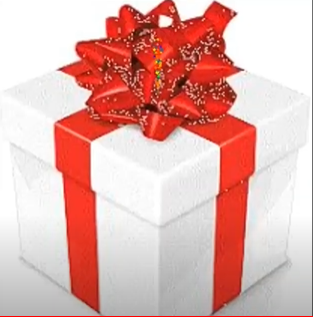 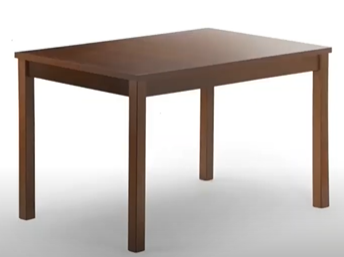 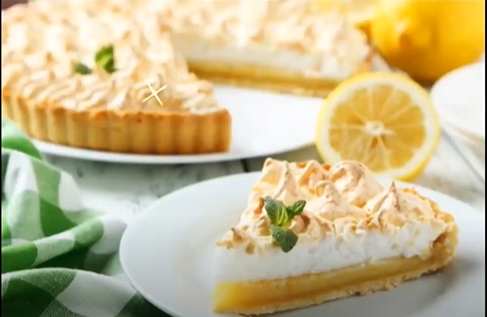 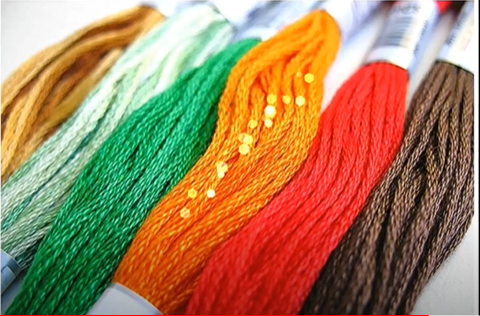 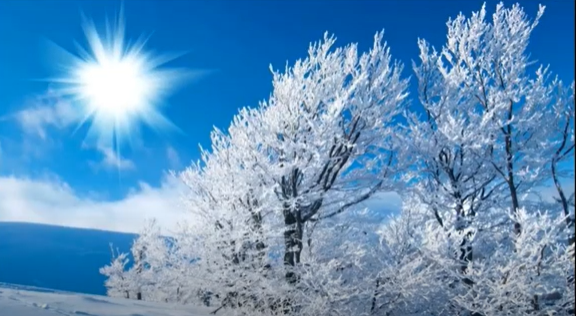 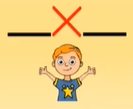 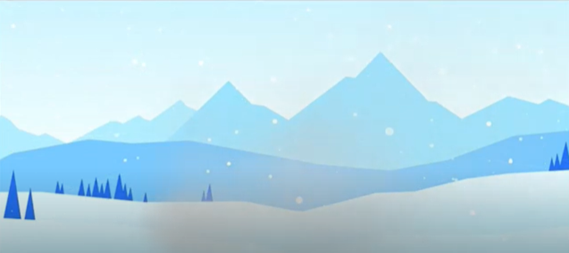 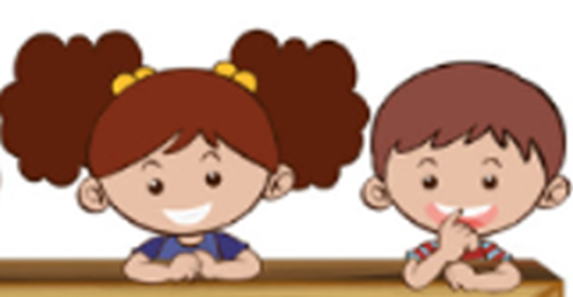 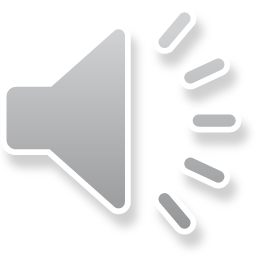 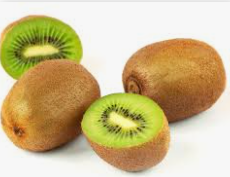 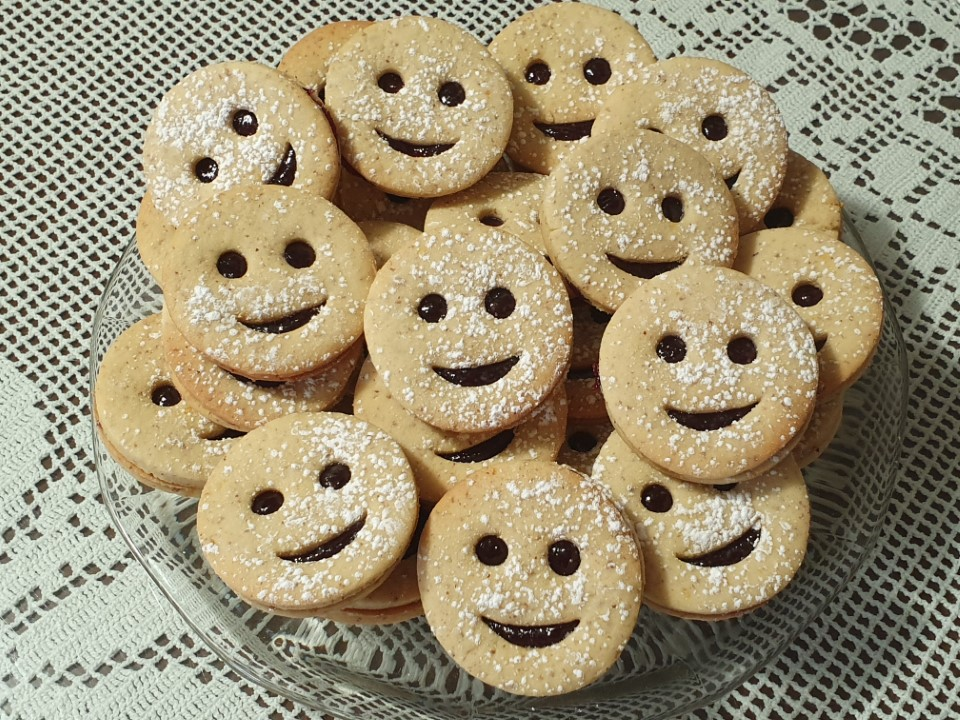 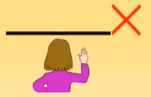 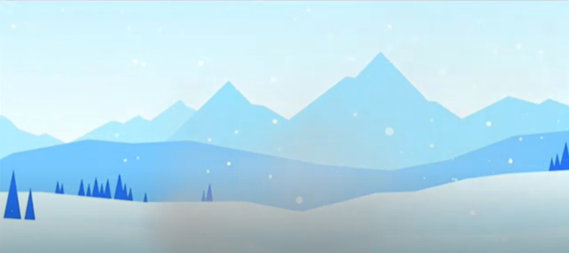 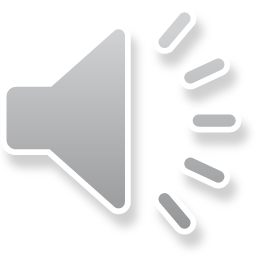